Information-Centric Networks
Section # 4.3: Routing Issues
Instructor: George Xylomenos
Department: Informatics
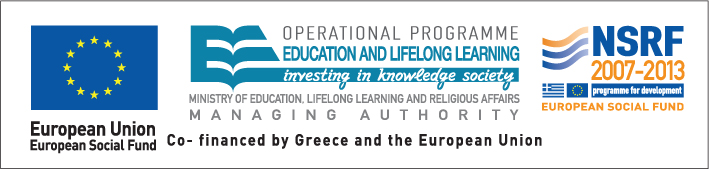 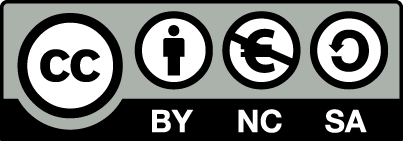 Funding
These educational materials have been developed as part of the instructors educational tasks.
The “Athens University of Economics and Business Open Courses” project only funded the reformatting of these educational materials. 
The project is being implemented as part of the Operational Program “Instruction and Lifelong Learning” and is co-financed by the European Union (European Social Fund) and national funds.
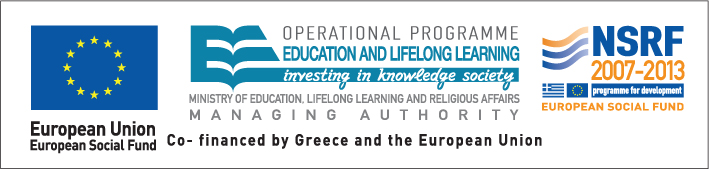 Licencing
These educational materials are subject to a Creative Commons License.
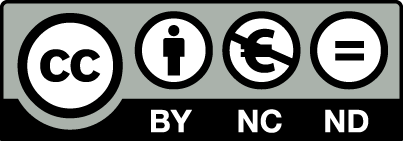 Week 4 / Paper 3
A Survey of BGP Security Issues and Solutions
Kevin Butler, Toni Farley, Patrick McDaniel, and Jennifer Rexford
Proceedings of the IEEE, 98(1):100--122, January 2010
Main point
BGP is the glue that holds the Internet together
It is however highly vulnerable
It does not adequately address security
Review of proposed improvements
Information-Centric Networks
04c-4
Introduction
Serious security incidents
A misconfigured router in Florida became a black hole
It advertised incorrect routes (too good)
But nobody validates these routes
Pakistan Telecom hid YouTube
Attempt to close access to local customers
Spammers introduce fake prefixes
Avoid spam registries by exploiting unused addresses
Snoopers introduce fake routes to snoop on traffic
Operational and security concerns
Interrelated to a high degree
Survey of current practice and research
Information-Centric Networks
04c-5
IP prefixes and AS numbers
Addresses are assigned hierarchically
IANA to regional authorities, then national authorities, then ISPs
Each gets and address block represented as IP/prefix
Each block is the allocated further down
Longer prefixes indicate smaller address blocks
Autonomous System Numbers from IANA
Each network has one or more public ASNs
Networks with a single upstream provider can have a private ASN
BGP paths are expressed in terms of ASNs to a prefix
But there is no foolproof way to check the validity of either
Announcing prefixes you do not have is prefix hijacking
Black holes: data ends up nowhere (maybe just a mistake)
Impersonation: the hijacker pretends to offer services
Interception: the hijacker inspects traffic
Information-Centric Networks
04c-6
Using TCP as the transport protocol
BGP routers communicate via TCP
No need to deal with error, flow and congestion control
But TCP in itself is quite insecure
Attacks against confidentiality
Eavesdropping on multi hop connections
Attacks against message integrity
Various types of man in the middle attacks
Message replays, forged messages, resets
Denial of service attacks
More feasible from off path intruders
Link cutting to force use of alternative paths
Information-Centric Networks
04c-7
Routing policy & route attributes
BGP employs route attributes to enforce policy routing
Local preference: select routes inside an AS
AS path length: prepending an AS number inflates route length
Origin type: routes learned from within the AS are preferred
Multi-exit discriminator: select one of many connections
Route filtering also allows complex policies to be enforced
Which routes are propagated and which are not
The problem is that advertised routes may be fake!
A route may be truncated to become more attractive
A route may be extended to seem valid
A route may be edited to hide undesirable ASes
Information-Centric Networks
04c-8
Cryptographic techniques for BGP
Basic security limitation: the system is decentralized
Localized solutions are far more practical
Cryptographic techniques applicable to BGP
Pairwise keying: relies on shared secret keys
Cryptographic hash functions: to produce digests
Message authentication codes: to verify signed digests
Diffie-Hellman key negotiation: jointly select secret keys
Public key infrastructure: allows public key cryptography
Public key cryptography: simplifies authentication
Certificates and attestations: allows building chains of trust
Information-Centric Networks
04c-9
Protecting BGP sessions
Integrity protection: use of MACs for sensitive data
MD5 or arbitrary digests and digital signatures
Session and message protection
Encryption and numbering of BGP messages
Hop integrity protocols
Generalized TTL security mechanism (GTSM)
Drops packets with TTL lower than expected
Limited protection for a limited surrounding area
IPsec: lower level session encryption
Extensively used for VPNs, therefore widely available
Information-Centric Networks
04c-10
Defensive filtering
Filtering rules for suspicious routes
Using special address prefixes or private AS numbers
These should never exit an AS
Using unallocated prefixes
Requires a service that knows what is allocated
More aggressive filtering for customers
You know what to expect from a customer
Rewriting rules for malformed routes
Good practice but inherently limited
Can only catch obvious errors
Information-Centric Networks
04c-11
Routing registries
A global view of routing would prevent many attacks
An accurate routing registry would be invaluable
Prefix ownership, AS-level connectivity, routing policies
But ASes do not want to expose their policies
And the registry is also a target for attacks
Unfortunately even address registrars are inaccurate
Registries allocate addresses to networks
But address delegations change and are not updated
Many approaches also require a PKI
Essentially a registry for public keys
Also for certificate revocation lists
Information-Centric Networks
04c-12
Securing router management
The BGP router interface has to resist attacks
Gaining access to the CLI allows lots of attacks
Physical and network security required
Management interfaces need to be secured
Only secure management connections should be allowed
Physical redundancy to guard against DoS attacks
General security hardening is even more important for BGP
Bringing down router connections allows more attacks
Information-Centric Networks
04c-13
BGP security solution issues
Implementing security solutions is a scalability issue
40000 AS numbers have been allocated to regional registries
35000 have been allocated to institutions
32000 are being routed
Advertised routing prefixes increase continuously
Many security solutions exist
Some have been implemented, some proposed
But they are not widely deployed and accepted
Routing registries
Too much information to keep accurate
Computational complexity
Overload of BGP servers due to cryptography
Information-Centric Networks
04c-14
End of Section # 4.3
Course: Information-Centric Networks, Section # 4.3: Routing Issues
Instructor: George Xylomenos, Department: Informatics
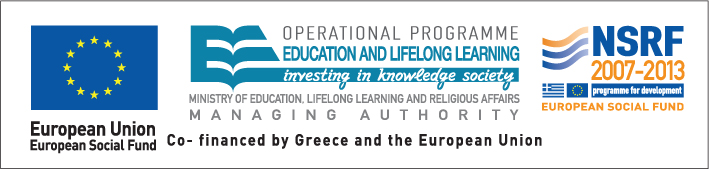 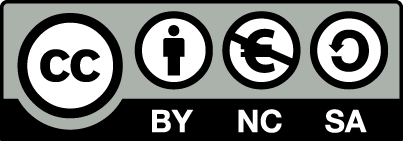